UNIVERSIDAD DE PANAMACENTRO REGIONAL UNIVERSITARIO DE AZUEROFACULTAD DE ARQUITECTURAESCUELA DE DISEÑO INDUSTRIAL DE PRODUCTOS
ASIGNATURA:
INTRODUCCION A LA INVESTIGACION
TEMA #1:
EL CONCEPTO DE INVESTIGACIÓN
POR:

Mgtr. Héctor Samuel Rodríguez

2015
Conceptos Básicos
Método proviene del término griego methodus que significa el camino hacia algo. En forma común se entiende por método al modo de hacer con orden alguna cosa. En sentido general, la palabra puede significar la ruta o el camino que se sigue para alcanzar un determinado fin que se haya propuesto de antemano.
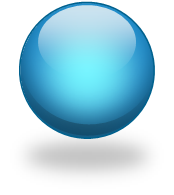 Metodología es un cuerpo de conocimientos que describe y analiza los métodos, sus limitaciones y alcances, así como sus potenciales para alcanzar un objetivo de investigación.
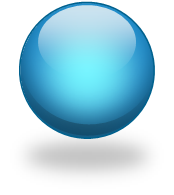 Conceptos Básicos
Investigación  es una forma de plantear problemas y buscar soluciones 
mediante una indagación o búsqueda con interés teorético o preocupación práctica. Aspira a la adquisición de conocimientos sobre un aspecto de la realidad con el fin de actuar sobre ella.
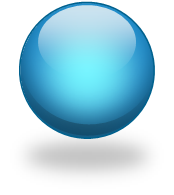 Método experimental es un método de investigación que consiste en comprobar y medir las variaciones o efectos que sufre un fenómeno cuando se introduce un nuevo elemento, dejando los demás elementos sin modificación alguna.
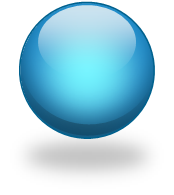 La Ciencia
La ciencia es una extensión sistemática y controlada del sentido común. Se caracteriza por ser:
Controlada
Sistemática
Reflexiva
Critíca
El Proceso de la Investigación Científica
1. El conocimiento científico es fáctico (verdadero)
2. El conocimiento trasciende de los hechos
3. La ciencia es analítica
4. La investigación científica es especializada
5. El conocimiento científico es claro y preciso
6. El conocimiento científico es comunicable
7. El conocimiento científico es verificable
8. La investigación científica es metódica y sistemática
9. La ciencia es útil y se basa en la investigación
Investigación
La investigación es un conjunto de procesos sistemáticos críticos que se aplican al estudio de un fenómeno. Existen tres enfoques:
3
Mixta
2
Cualitativa
1
Cuantitativa
Enfoque Cuantitativo
Se base en la medición numérica y el análisis estadístico, para establecer patrones de comportamiento y probar teorías:
Es un conjunto de procesos secuenciales y rigurosos. De la cual, se derivan objetivos y preguntas de investigación, se revisa la literatura y se construye un marco o perspectiva teórica
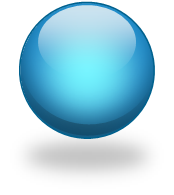 De las preguntas se establecen hipótesis y determinan variables, se desarrolla un plan para probarlas (diseño)
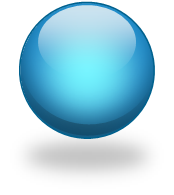 El Enfoque Cuantitativo es Secuencial
Experimentación
Elaboración de Hipótesis
Análisis de Resultados
Revisión de Literatura
Idea
Planteamiento del Problema
Enfoque Cualitativo
No utiliza medición numérica para descubrir o dilucidar preguntas de investigación.
Se le conoce también como naturalista, fenomenológica o interpretativa. No se trata de probar o de medir en qué grado una cierta cualidad se encuentra en un cierto acontecimiento dado, sino de descubrir tantas cualidades como sea posible
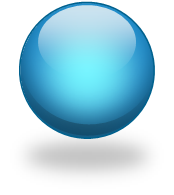 Los investigadores cualitativos hacen  registros narrativos de los fenómenos que son estudiados mediante técnicas como la observación 
participante y las entrevistas no estructuradas
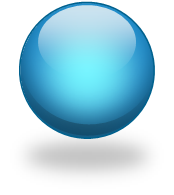 Según la Fuente, la Investigación es:
Documental. Se realiza mediante la consulta de documentos, pudiendo ser cualquier referencia bibliográfica.
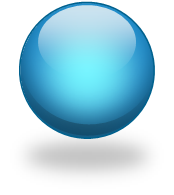 De Campo. Es aquella que se realiza directamente con la fuente de información y en el lugar-tiempo en que ocurren los fenómenos u objetos de estudio.
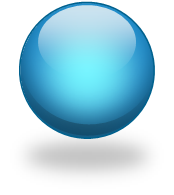 ¿Qué es el Método Científico?
Un conjunto sistemático de criterios de  acción y de normas que orientan el  proceso de investigación.
Es el modo ordenado de proceder para el  conocimiento de la verdad, en el ámbito de determinada disciplina científica
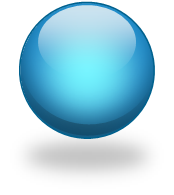 Podemos concebir el método científico como una estructura,  un armazón formado por  reglas y principios coherentemente conectados.  Los cuales aseguran que la  ciencia avance al verdadero conocimiento de las cosas.
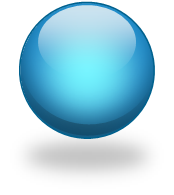 El Método Científico
Cuando un investigador se enfrenta a un objeto de estudio, utiliza el método científico para tratar de comprenderlo y explicarlo, es así como diseña un modelo esplicativo.
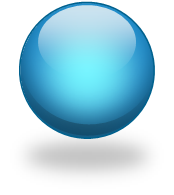 El modelo explicativo se basa en la observación, medición, prueba empírica controlada, verificación y reproducibilidad del fenómeno a través de un experimento
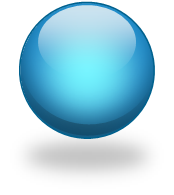 Características del Método Científico
No especula
General
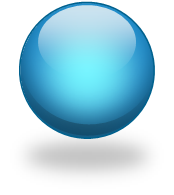 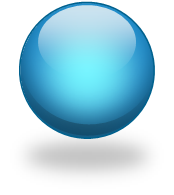 Verificación
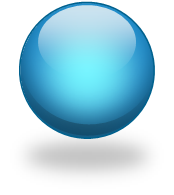 Trasciende
Basado en observaciones objetivas
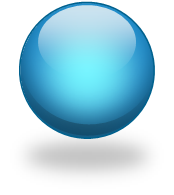 Fáctico
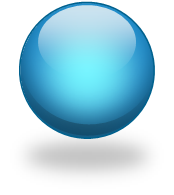 Ignora hechos aisldos
Para formular  respuestas
Problematiza, no sólo describe
Los hechos son su fuente de información y respuesta
Reglas del Método Científico
1
Formular el problema con precisión y claridad
2
Proponer conjeturas bien definidas y fundamentadas
3
Contrastar estrictamente las hipótesis
4
Minimizar errores experimentales
Pasos del Método Científico
Metodología
Planteamieto del Problema
Proponer una explicación verosímil
Elegir instrumentos metodológicos
Obtener, analizar e interpretar datos
Estimar la validez de los datos obtenidos
Problema de Investigación
Es el paso que permite hacer cuestionamientos sobre un fenómeno de interés.
La formulación del problema de investigación es la etapa donde se estructura formalmente la idea de investigación, es este el primer paso, donde se define qué hacer
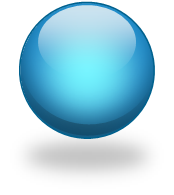 Una buena formulación del problema delimita la investigación y le sirve 
de guía. Una vez planteado, se deben explicitar los factores o elementos relevantes relacionados con él.
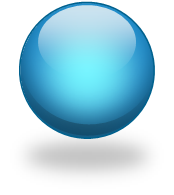 Hipótesis
Aseveración que busca darle respuesta a una pregunta procedente del problema de investigación.
Es una respuesta lógica a las preguntas. Cada respuesta es una introducción tentativa que puede servir como una guía para el resto de la  investigación. Estas soluciones preliminares a un problema son las HIPÓTESIS.
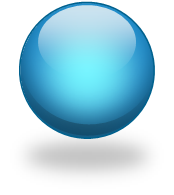 Hipótesis es una declaración que puede ser falsa o  verdadera, y que debe ser sometida a  comprobación (experimentación). Los resultados
de la experimentación determinarán el carácter final (falso o verdadero) de la hipótesis.
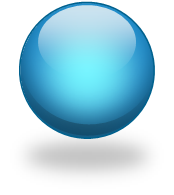 Experimentación
Es un proceso planificado, en el cual se utilizan herramientas que permiten comprobar las hipótesis formuladas.
Para su comprobación, las hipótesis son sometidas a pruebas sistemáticas para comprobar su ocurrencia en el  futuro. Estas comprobaciones en conjunto reciben el nombre de EXPERIMENTACIÓN.
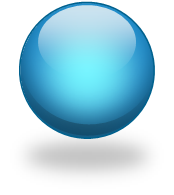 La experimentación puede realizarse de diversas maneras, pero la experimentación controlada es una característica propia del método científico.
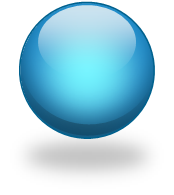 Experimentación Controlada
En experimentación controlada debemos tener dos grupos de prueba: un sujeto llamado grupo de control o grupo testigo, y otro llamado grupo experimental. El grupo de control y el grupo experimental, son sometidos a las mismas condiciones, excluyendo la variable que se ha  elegido para el estudio.
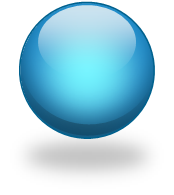 Conclusión de la Investigación
Luego de la experimentación se evalúan los resultados con  base a sus alcances ESPACIAL y  TEMPORAL, para así determinar si la  hipótesis original evaluada es verdadera o falsa.
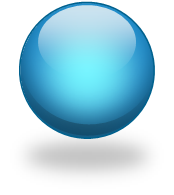 Proyecto de Investigación
Es la actividad o conjunto de actividades dirigidas a lograr un objetivo específico, cuyas características han sido previamente determinadas. Este conjunto de actividades se unifican y se presentan bajo un título, que generalmente se desprende como el producto de una hipótesis.
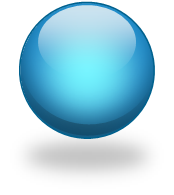 Objetivos del Proyecto Investigación
Establecer los hechos básicos que constituyen el punto de partida de cualquier conocimiento de cualquier actividad humana.
Ampliar y profundizar la información acerca de los temas que el hombre necesita conocer y comprender para una correcta orientación de su trabajo de investigación u actividad.
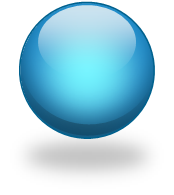 Buscar la aplicación práctica de los conocimientos obtenidos para la satisfacción de las necesidades y de los problemas  que envuelven un fenómeno determinado.
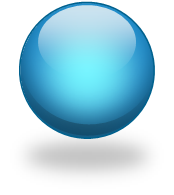 Objetivos del Proyecto de Investigación
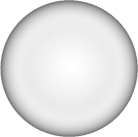 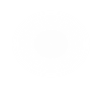 Solucionar
Describir
Predecir
Explorar
Explicar
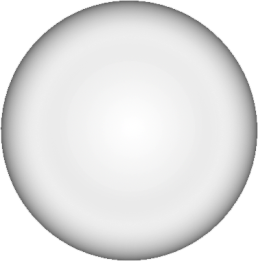 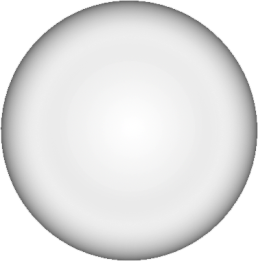 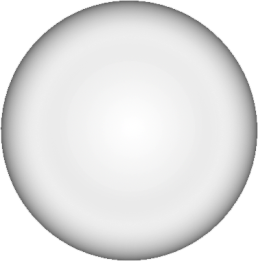 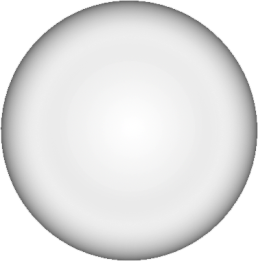 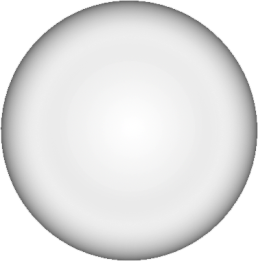 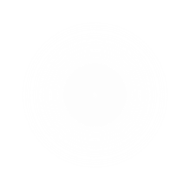 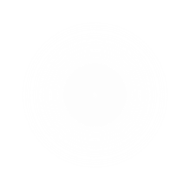 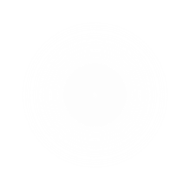 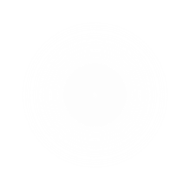 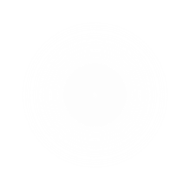 Fenómenos de interés
Los factores que afectan los fenómenos
Problemas  vinculados a un fenómeno
Por qué y como se da un fenómeno
Cuándo ocurrirá un fenómeno determinado
El Investigador debe Ser
Creativo
5
1
Perseverante
Actitud Reflexiva y Objetiva
Investigador
4
2
3
Ordenado
Actitud Moral
Importancia de la Metodología
Ofrece una manera sistemática, controlada, empírica y crítica para llevar a cabo una investigación.
Permite establecer ideas precisas y concretas a partir de las ideas iniciales de una investigación, que son normalmente vagas e imprecisas.
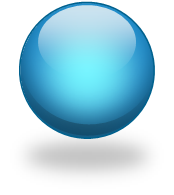 Brinda la posibilidad de transformar los planteamientos iniciales en forma estructurada.
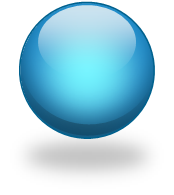 El Método Experimental
Es el conjunto de postulados, reglas y normas para el estudio y la solución de los problemas.
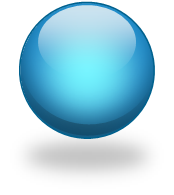 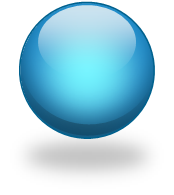 Se refiere al conjunto de procedimientos que, valiéndose de los instrumentos o las técnicas necesarias, examina y soluciona un problema o conjunto de problemas.
Principios del Método Experimental
Están basados en…
Los hechos
La objetividad
2
3
4
1
En la busqueda de la comprobación de hipóteisis
En el determinismo de los fenómenos
Fases de un Experimento
Planteamiento del Problema
Elaboración de la Conclusión
Diseño del Experimento
1
2
3
4
5
Formulación de Hipótesis
Recolección y Análisis de Datos
Variables de Estudio
Un aspecto fundamental en un experimento, es la delimitación y descripción de las variables de estudio.
Una variable es una característica, cualidad, razgo, atributo o propiedad del sujeto o unidad de análisis.
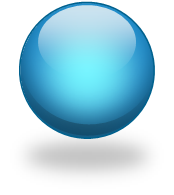 Es importante, incluir para cada una de las variables la definición conceptual, la operacional, la escala de medición y la fuente de información a partir de la cual se obtiene.
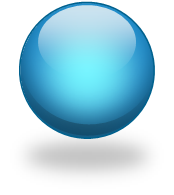 Variables de Estudio
Una investigación científica gira en torno de las variables del estudio, debido a que la finalidad del trabajo científico es descubrir la existencia de ellas, su magnitud, así como probar las relaciones que las une entre sí.
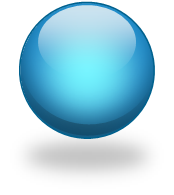 Esto quiere decir, que después de haber establecido una descripción clara del objeto de estudio de la investigación, el investigador procede a explicar dicho objeto de estudio. Dicha investigación consta de dos elementos que son:
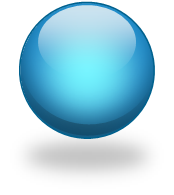 Variables de Estudio
Variable independiente (X), se identifica como la causa
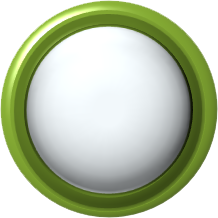 Variable dependiente (Y), se considera como el efecto o resultado
Variable independiente son los elementos o factores que explican un fenómeno. Esta variable puede ser manipulada por el investigador
Población de Estudio
Otro aspecto fundamental al realizar cualquier experimento, es determinar la población de estudio, para ello es importante establecer los siguientes criterios:
1
Inclusión: Son aquellas características que deben reunir los sujetos o unidades de observación
2
Exclusión: Características que deben estar ausentes en los sujetos o unidades de observación
3
Eliminación: Características que al presentarse en los sujetos de estudio, obliguen a prescindir de ellos
a prescindir de ellos
Muestra Probabilistica
Para seleccionar una muestra, lo primero es definir la unidad de análisis, es decir, quiénes serán muestreados
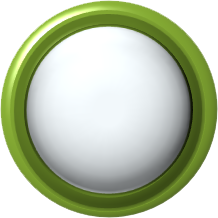 La muestra es un subgrupo de la población de estudio que pertenecen a un conjunto de unidades experimentales
Un muestreo de tipo probabilístico supone que todos los elementos tienen una misma posibilidad de ser elegidos
Diseño de Experimentos
Conceptualización
Unidad experimental: Objeto sobre el que se realiza una medición u observación (ej. planta de chile bell).
Variable: Una variable es la característica de un objeto que puede ser observada, medida y analizada para encontrar las respuestas a un problema (ej. Tamaño de la planta de chile bell, color de hoja, etc.).
Factor: Variable  independiente (controlable por el investigador) que se evalúa en la investigación. Es decir, es aquella variable de interés cuyo posible efecto sobre la respuesta se quiere estudiar (ej. Un producto que asegura incrementar  el número de frutos por planta).
Variable dependiente:  Es el resultado del experimento, se puede afirmar que es la variable que proporciona la información que se esta estudiando (ej. Número de frutos producidos por planta).
Tratamiento Control: Es necesario cuando la efectividad  general de los tratamientos es desconocida y puede no ser consistente bajo todas las condiciones.
Conceptualización
Variable: Una variable es la característica de un objeto que puede ser observada, medida y analizada para encontrar las respuestas a un problema (ej. Tamaño de la planta de chile bell, color de hoja, etc.).
Unidad experimental: Objeto sobre el que se realiza una medición u observación (ej. planta de chile bell)..
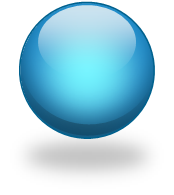 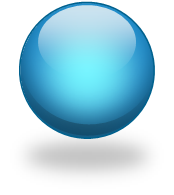 Factor: Variable  independiente (controlable por el investigador) que se evalúa en la investigación. Es decir, es aquella variable de interés cuyo posible efecto sobre la respuesta se quiere estudiar (ej. Un producto que asegura incrementar  el número de frutos por planta).
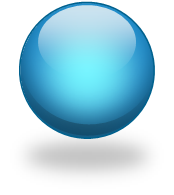 Conceptualización
Variable dependiente:  Es el resultado del experimento, se puede afirmar que es la variable que proporciona la información que se esta estudiando (ej. Número de frutos producidos por planta).
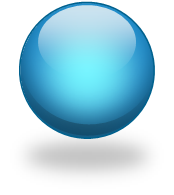 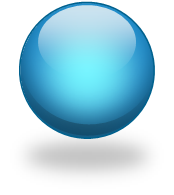 Tratamiento Control: Es necesario cuando la efectividad  general de los tratamientos es desconocida y puede no ser consistente bajo todas las condiciones.
Ejemplificación
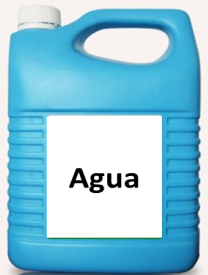 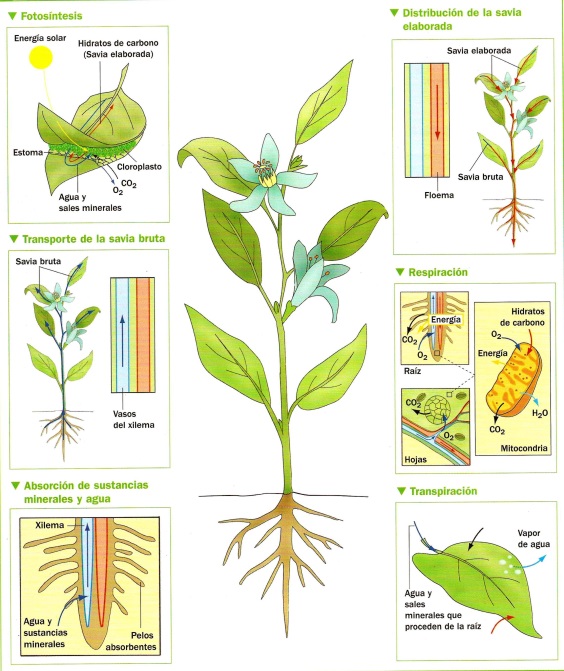 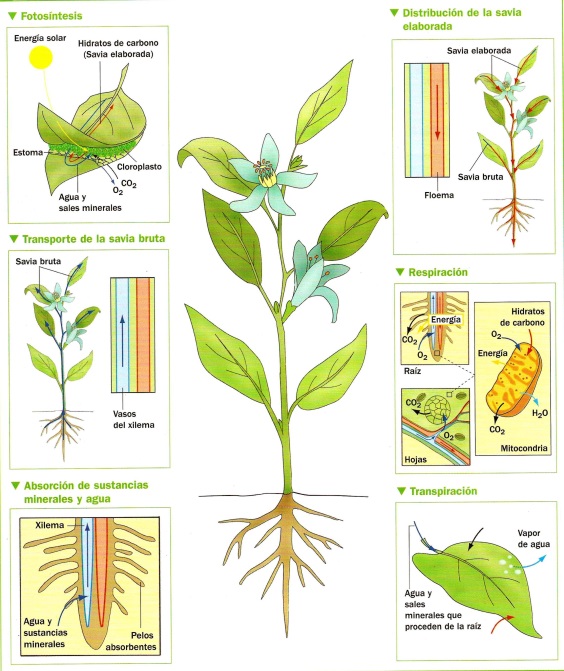 Réplicas: Número de plantas por tratamiento
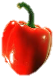 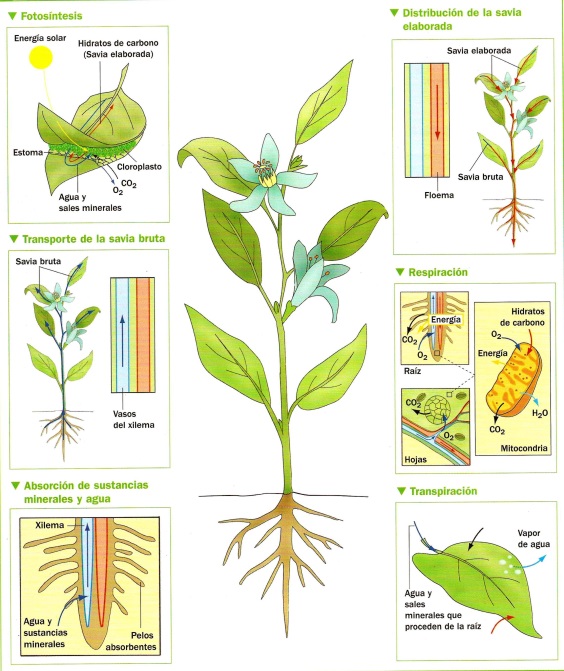 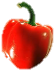 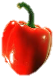 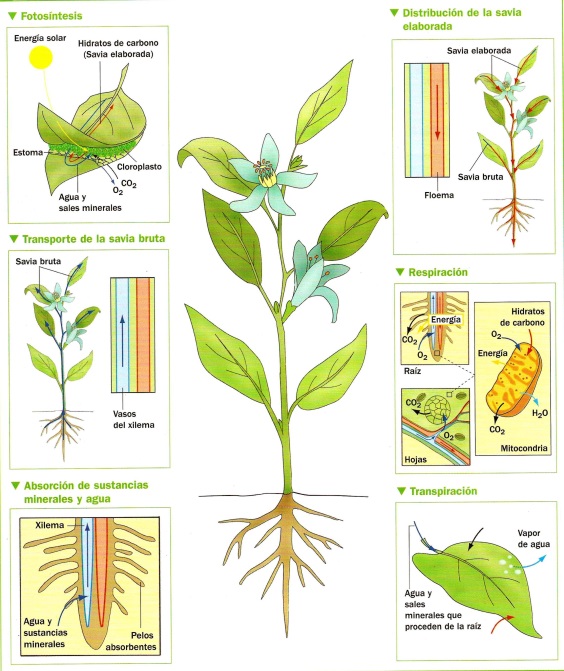 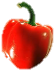 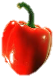 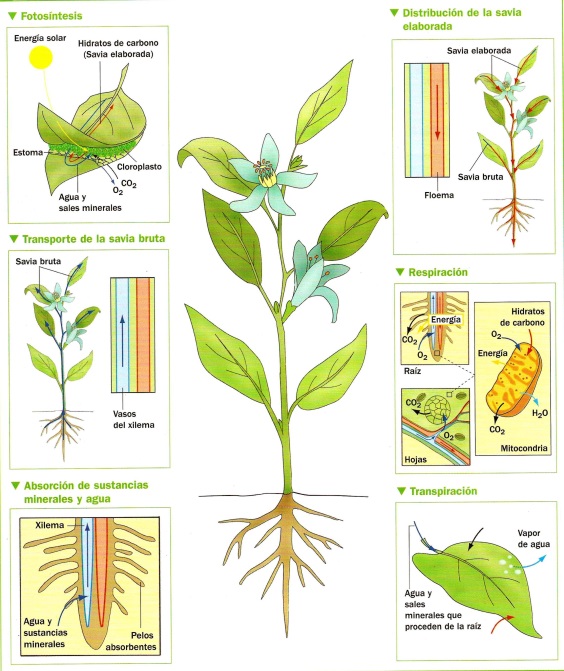 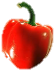 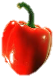 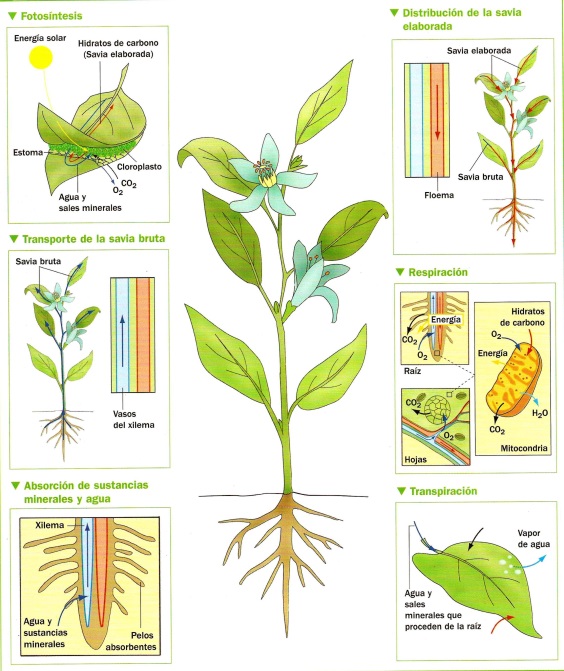 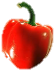 Variable Dependiente: Número de frutos
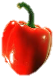 Unidad experimental: 
Una planta
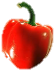 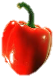 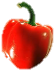 Tratamiento Control: Solución sin agente activo (Agua)
Variable Independiente: Producto aplicado
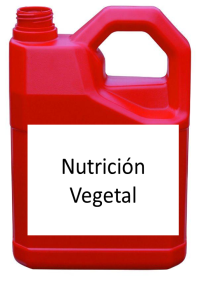 Diseño de Experimentos
El investigador se formula una serie de preguntas, cuya respuesta espera tener  al iniciar, conducir y culminar el  experimento.
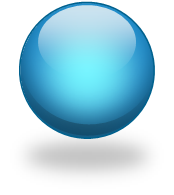 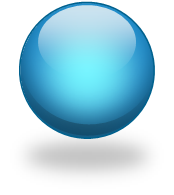 Para que el experimento tenga validez debe aplicarse un diseño de investigación apropiado, y sin importar el tipo de diseño utilizado, éste debe cumplir con tres principios básicos:
La aleatorización
La repetición
Control local
Prueba de Hipótesis
H0 (Hipótesis Nula) representa la afirmación de lo que se supone está sucediendo en el momento.
Prueba (validación) de Hipótesis: es un procedimiento para decidir si se rechaza o acepta una hipótesis H0.
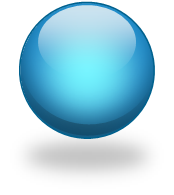 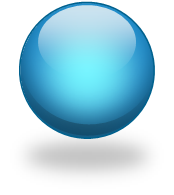 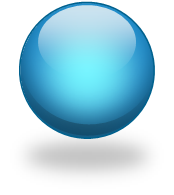 Ha (Hipótesis Alternativa) o Hipótesis de Investigación  contradice lo afirmado en H0. Es la Hipótesis del experimentador.
El propósito del experimento es decidir si la prueba tiende a apoyar o a refutar la hipótesis nula
Prueba de Hipótesis
Estadístico de prueba. Es una función determinada a partir de una muestra de datos para determinar una estimación de un parámetro de la población o para extraer conclusiones de los datos. Por ejemplo para determinar una estimación de la media poblacional, calculamos la media muestral con los datos de una muestra y a partir de ese valor.
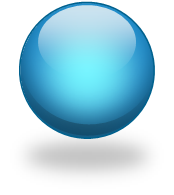 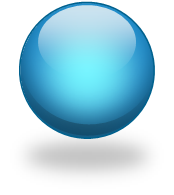 Región Crítica. Define los valores del estadístico de prueba paro los cuales se contradice H0
Prueba de Hipótesis
Regla de decisión. Procedimiento que acepta o rechaza Ho, dependiendo del valor del estadístico de prueba.
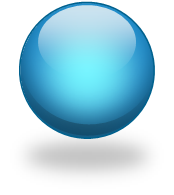 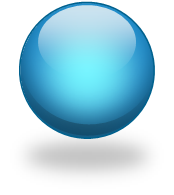 Nivel de Significancia (α).  Este valor determina un valor crítico (c) .
Regla de decisión. Procedimiento que acepta o rechaza H0, dependiendo del valor del estadístico de prueba.
Nivel de Significancia (α).  Este valor determina un valor crítico (c)
Ejemplo de Prueba de Hipótesis
Supongamos que se quieren evaluar dos productos de nutrición vegetal, los cuales, según los proveedores, incrementan los rendimientos en la producción.
Los agricultores que utilizaron el producto A, obtuvieron un rendimiento promedio de 4.41 ton/ha. Mientras los que utilizaron el producto B, tuvieron un rendimiento promedio de 3.31 ton/ha, o sea 1.1 ton/ha de diferencia.
Para probar si realmente existen diferencias significativas entre los rendimientos obtenidos al usar el producto A o el B, se usó la prueba de comparación de medias, a través de la prueba “t”, básicamente lo que se quiere probar (H0) es que las medias de rendimiento son iguales para ambos productos, frente a la alternativa (Ha) de que son diferentes
Ejemplo de Prueba de Hipótesis
Ejemplo de Prueba de Hipótesis
El estadístico de prueba es:
(4.41 -3.31)
t =
t =
0.1561 (1/33  + 1/11)
s2p (1/n1 + 1/n2)
(32) (0.169386) + (10) (0.113636)
= 7.99
s2p =
s2p =
n1 + n2 - 2
33 + 11 - 2
= 0.1561
Si consideramos α = 0.01, por lo tanto t0.005 (44) = 2.69. La regla de decisión es rechazar H0 si t > 2.69, como tenemos que 7.99 > 2.69, entonces rechazamos H0
http://www.slideshare.net/jab2801/t-de-student-para-dos-muestras-independientes-9249928